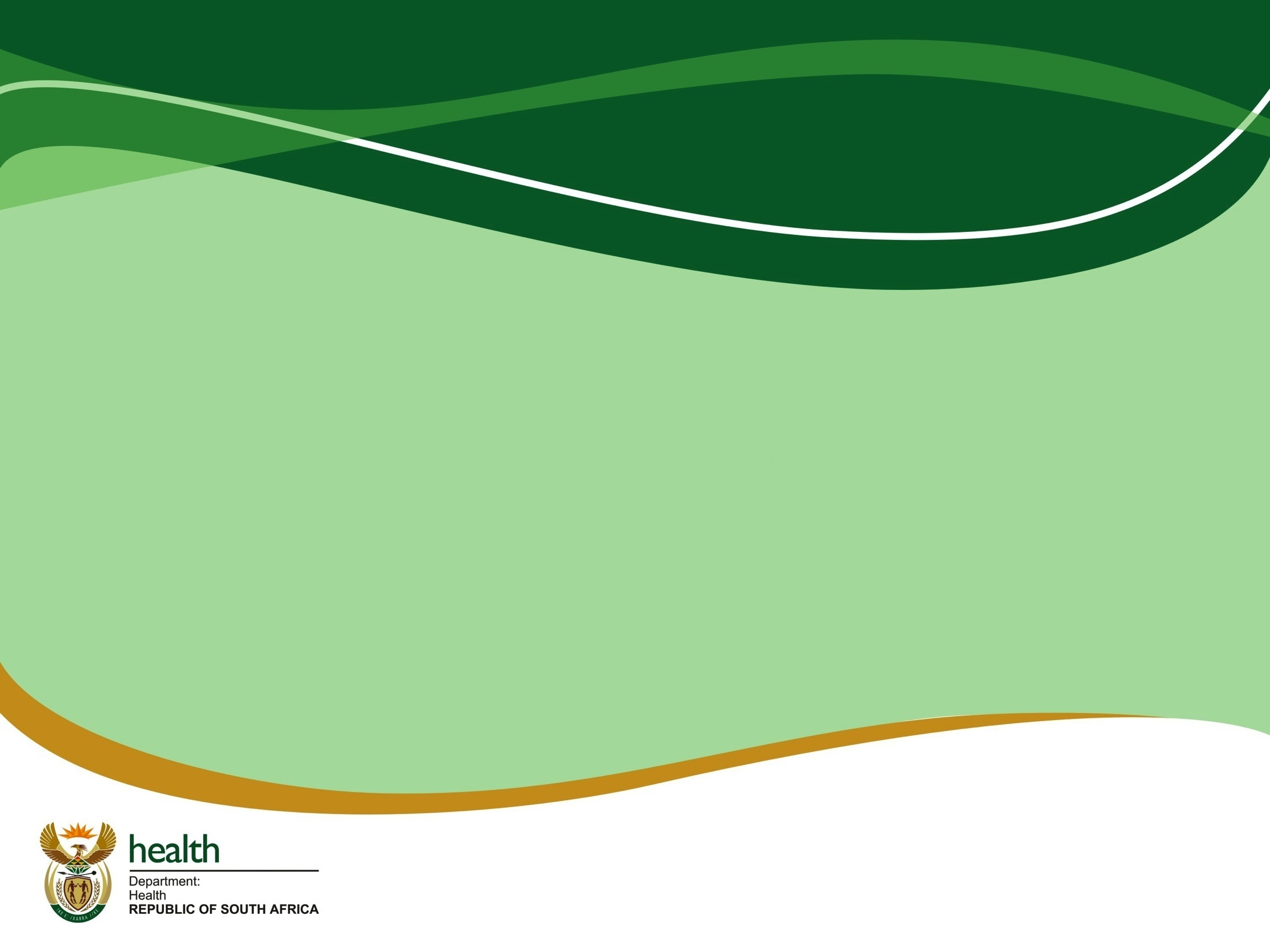 DEAR HEALTHCARE PROFESSIONAL LETTERS  BYTES CONFERENCE CENTRE MIDRANDMukesh Dheda12 Sept 2014SAPRAA
Objectives
Why we need DHCPL
Situations that call for a DHCPL
Definitions
DHCPL itself–content, presentation, process
Target audience
Current  and future status
Introduction
The applicant must have
Pharmacovigilance plan /process
takes responsibility for their medicines.
takes appropriate action when necessary.

In principle, new or emerging safety and efficacy  information 
brought to the attention of HCP before the general public,
 can take action and respond to Patients adequately
Introduction cont.
to inform the HCPs of medicinal safety
	issues to enable them:
	 to make informed decisions on the 
		continued  use of the medicine
       to note important safety concerns
  	to note the correct use a medicine
Pharmacovigilance
Understanding
Assessment
communication
Detection
Prevention
minimisation
Assessment of the effectiveness of these interventions
Situations/signals that  call for a DHCPL
Data/request  from applicant
ADRs from post marketing surveillance 
ADRs/SAEs from clinical trials or epidemiological studies
A previously unknown risk or a change in the frequency or severity of a known risk
Regulatory actions from other MRAs
Medical journals
Media reports
New data on risk factors
New data on how adverse reactions may be prevented
New data on treating adverse reactions
Other signals that call for a DHCPL
Suspension, withdrawal, recall of the medicinal
	product for safety reasons
Risks of a product are greater than alternatives with similar class or efficacy
Important changes to the PI/PIL 
new contraindications, warnings, reduction in the recommended dose, restriction in the indications
procedure triggered for safety concerns
Other signals that call for a DHCPL
Ongoing assessment of a risk, but data are insufficient for any regulatory action the DHCPL will 
encourage close monitoring 
encourage reporting, 
provide information to minimise the risk
To communicate of important information
where this has been / is expected to be covered by the media.
DEFINITION OF DEAR HEALTHCARE PROFESSIONAL LETTER (DHCPL)
Few points on the content of a DHCPL
The DHCPL should include a statement that:
 the PI is in the process of being reviewed 
to reflect the relevant information 
If the new information is an amendment to the PI, the applicant must  also include the proposed PI and PIL, in which the changes are indicated.
Content must be reviewed and approved prior to distribution.  If not, the MCC will initiate a process whereby corrective action will be required by the applicant.

The DHCP letter for important safety information shall not contain any material that can be viewed as promotional in nature (all reg auth).

The DHCPL should include  a call for reporting
PRESENTATIONSIZE AND FONT OF DHCPL
The DHCPL should be:
Ideally    1 page
Not      > 2 pages (all reg auth).
IMPORTANT
 MEDICINE SAFETY INFORMATION
Must be on the letter and envelope.
Must be bold
Font size must be Arial/Times New Roman.
Size 14
Target audiences and distribution
The overriding principle should be to ensure that the right message is delivered to the right persons at the right time. 

 	Include all HCPs who are likely to prescribe, dispense or administer the drug and may include others who need to know the information.  
    
       The target group(s) must be clearly identified by the applicant at the time of submission and agreed upon by the DHCPL review group.

         Following distribution, must identify which targeted members have received the DHCPL and confirm the distribution.
PROCESS FOR HANDLING OF DHCPL
Pharmacovigilance unit
All documents
Review within 5 working days
Agree amendments within 10 days
Draft :
E-copy 
Motivation
PI 
PIL
HCPs
DHCPL review group
Distributed within 14 calendar days
Applicant
Via PV unit
No agreement within 30 days of initial communication
Pharmacovigilance committee
MCC/EXCO
PROCESS FOR HANDLING OF DHCPL Health Canada
Impact of DHCPL
an evaluation of the effectiveness and impact of DHPCLs are performed
to evaluate if they have been received in a timely manner 
and if the recommendations and key messages have been understood and followed.
Future status
Increase the speed and spread of dissemination
Postal mail and/or email and/or
Post on MCC and/or applicant and/or others websites:
Professional associations
Journals
Newsletters
 CPD points
 Impact surveillance
Current status
1. Direct and faster communication ---check mailing vendors have direct email addresses for individual healthcare professionals.
2. Survey -----to assess preference ----- receiving DHCPL ------ post or email or both. 
3. Industry’s acceptance ---- DHCPL with the company logo and signatures --- placed on the MCC website.
benefits  >>> risks
greatest achievable margin
the individual patient 
population as a whole
benefit
Thank you for your attention!